Item
Quantidade
Título/ Descrição
Desenho no
Material / Especificação
Lista de materiais
Tamanho folha
A4
Tipo de documento:
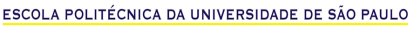 Departamento de  Engenharia Mecatrônica
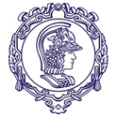 Título:
PMR 3202
Desenho no:
Criado por:
Aprovado por:
Data:
Rev.:
Escala
Folha no 
/